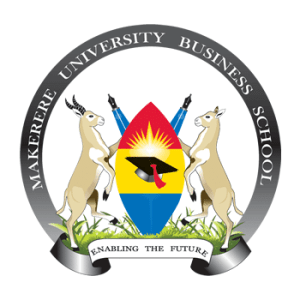 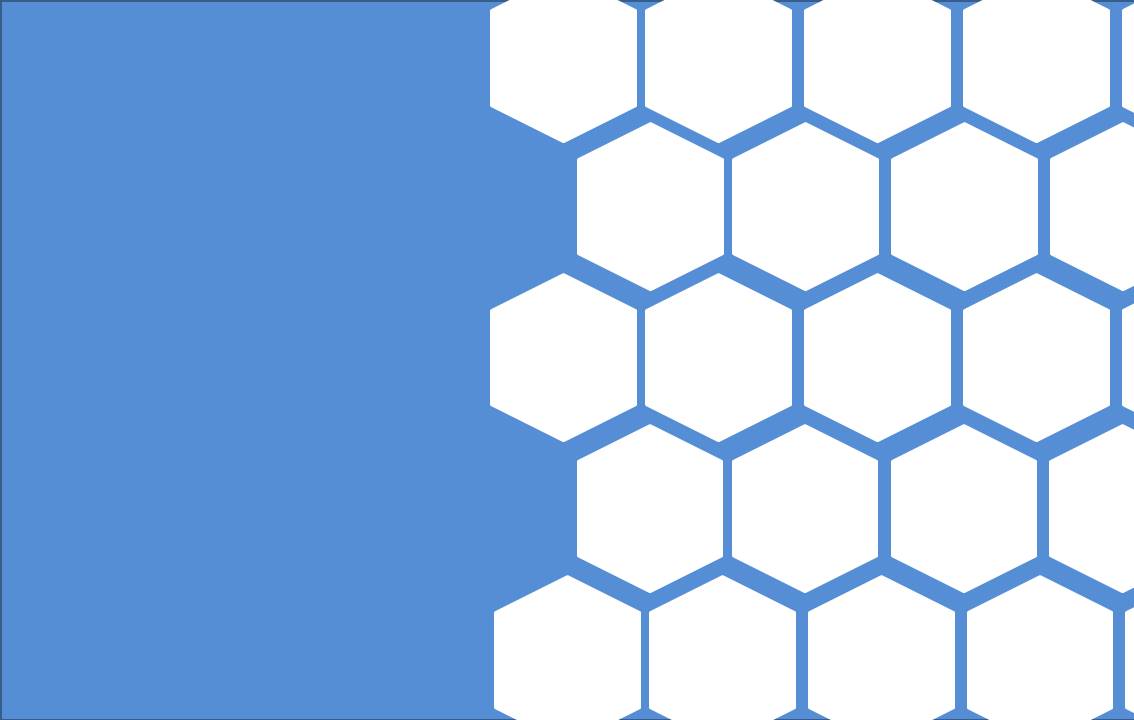 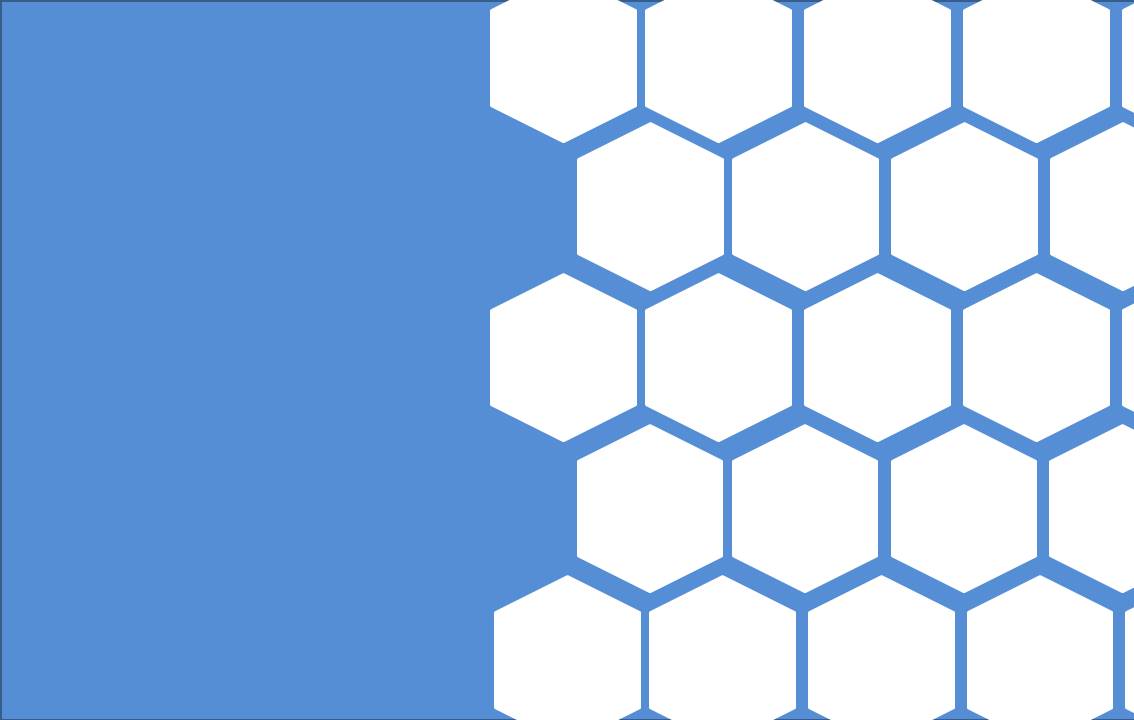 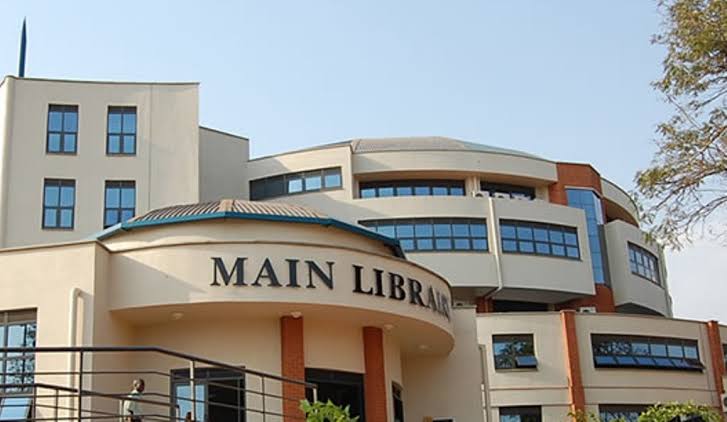 MAKERERE UNIVERSITY BUSINESS SCHOOL
FACULTY OF BUSINESS ADMINISTRATION
Business Communication Skills
FOR BACHELORS STUDENTS
©2024    - DEPARTMENT OF COMMUNICATION
TOPIC 2(d):
BASIC BUSINESS ENGLISH IN RELATION TO PRINCIPLES OF COMMUNICATION
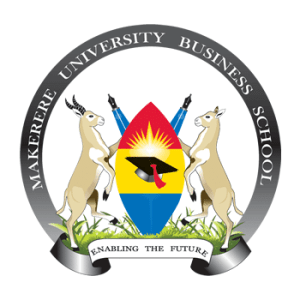 8/14/2024
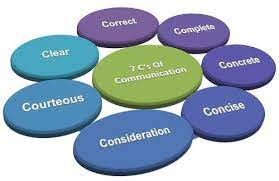 1
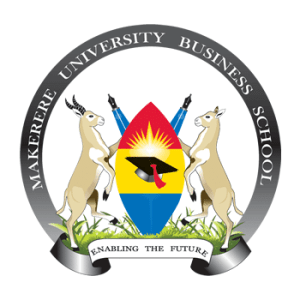 Topic Outline
Introduction to the principles of communication
Learning outcomes
Principles of communication;
Principle
What it means
How its achieved 
Demonstration using examples
Benefits of each principle(Students to discuss)
Dangers of not adhering to each principle(students to discuss)
Formal Workplace Vocabulary Exercise
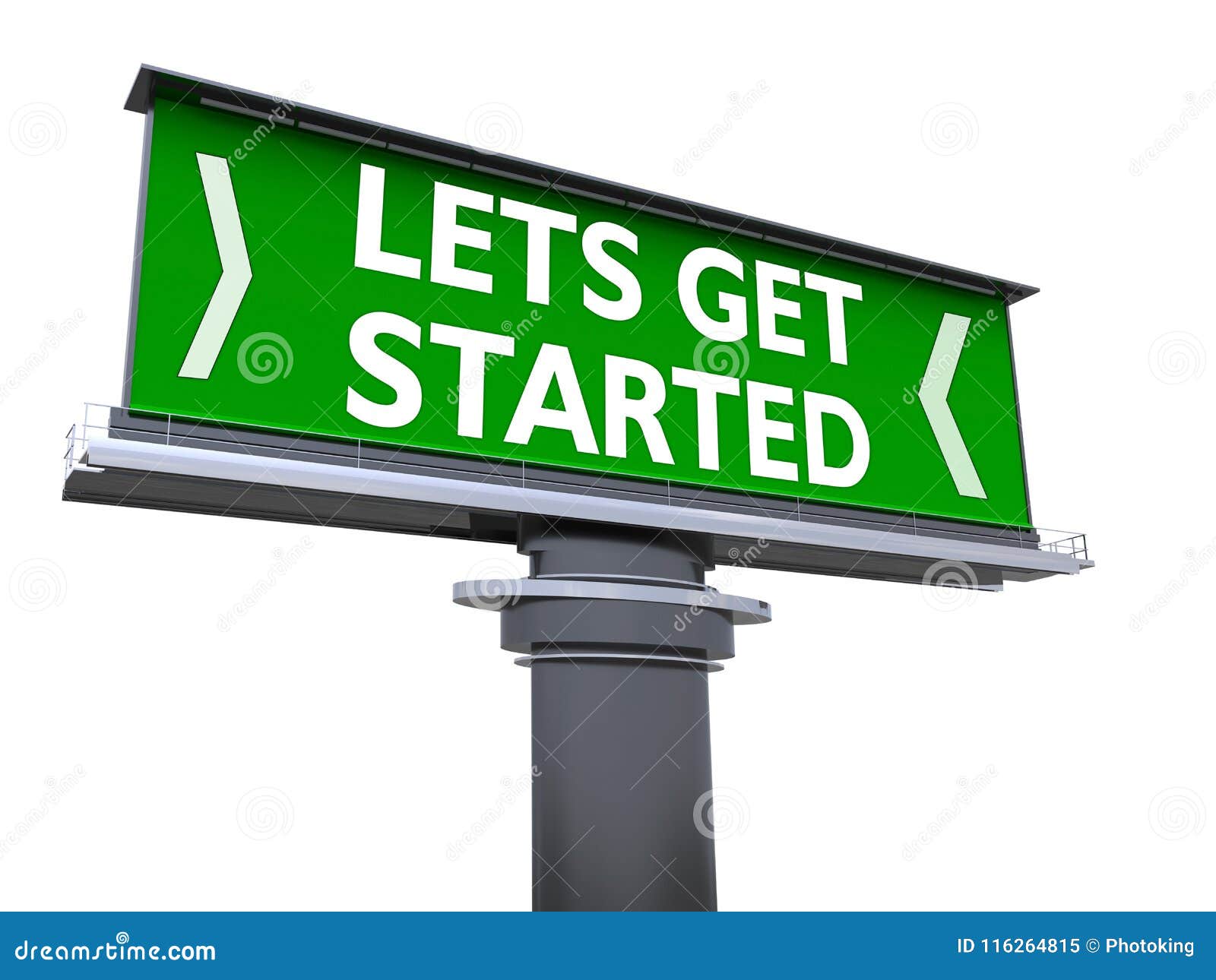 8/14/2024
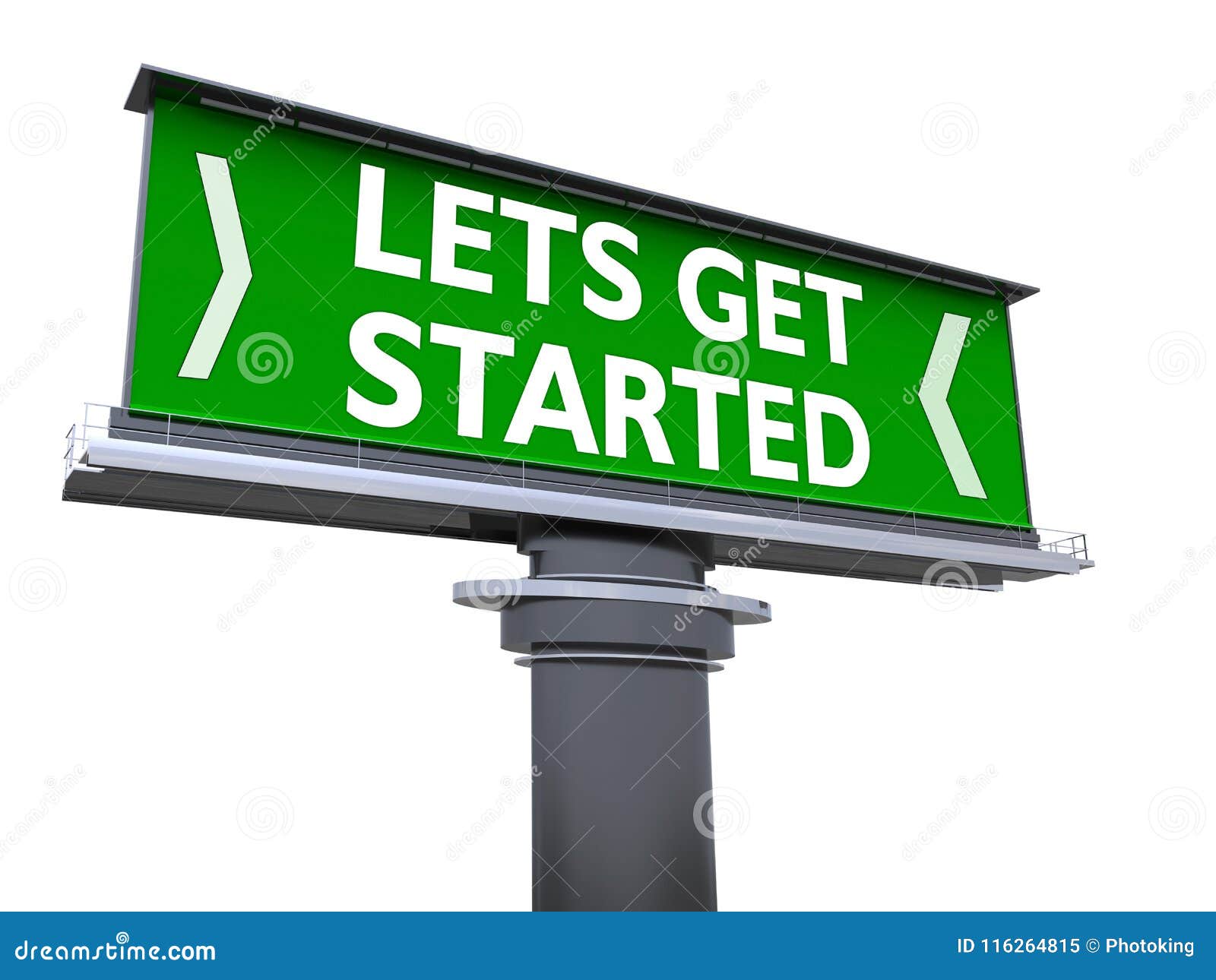 2
Introduction
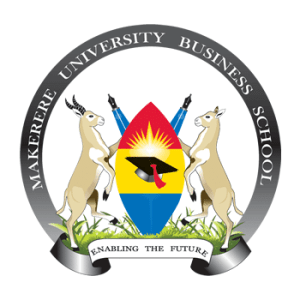 Communication is an imperative that can be compared to a precious stone in life but effective communication does not happen overnight. 
It is a skill that has to be cultivated and nurtured and one way is by incorporating the 7Cs  into all communication..

The 7 Cs of Communication is a checklist to ensure effective communication. These principles of communication are guidelines for action. 

They apply to all methods of communication that is oral , written  and nonverbal messages.
8/14/2024
3
Learning Outcomes
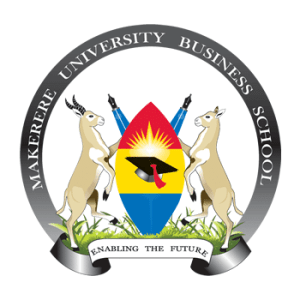 At the end of this topic, the student should be able to;
Explain  and interpret the 7Cs  adequately with ease
Construct grammatically correct sentences using the 7Cs model
Use  the different 7Cs in both personal and professional lives by applying  the  principles in all methods of communication
Develop better communication skills.
Formally express themselves appropriately and professionally in various workplace scenarios.
8/14/2024
4
Principles Of  Communication
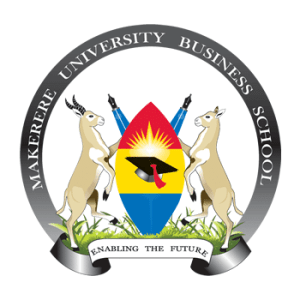 Consideration 
Courtesy 
Completeness 
Conciseness 
Clarity 
Concreteness
Correctness 


NB. The first two Cs affect the feelings of the  audience or receiver and the last
 five Cs relate to the message being sent to the receiver.
PLEASE NOTE THAT THE ABOVE 7Cs MODEL IS THE ORIGNAL MODEL WE TEACH AND EXAMINE
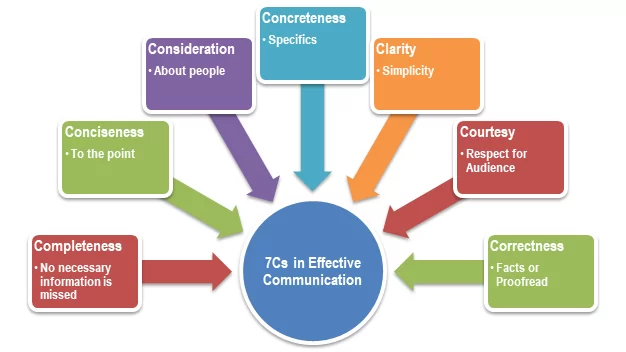 8/14/2024
5
1. Consideration
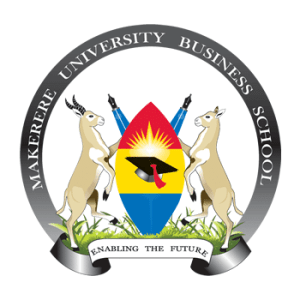 It entails being mindful or putting yourself in the audience’s place as one composes the message.
Implies “Stepping into the shoes of others” 
The capacity to have your audience’s needs,                                 requirements, emotions, and problems in mind as                                      you compose the message
Develop an empathetic attitude towards the receivers. 
Empathy takes note of the audience’s viewpoints, background, mindset and education level.
Modify your words to suit the audience's needs. 
Implies assignment of due importance to the knowledge, level of understanding, purpose and feelings of the recipient
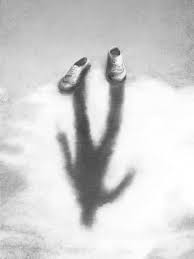 8/14/2024
6
How to Achieve Consideration
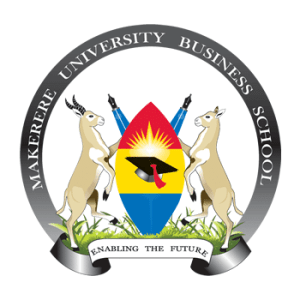 Stress the “You” attitude and not the “me” attitude. 
Me-attitude: I am delighted to announce that we will be extending our hours to make shopping more convenient. 
You-attitude: You will be able to shop in the evenings with the extended hours.
Don’t lose your temper.
Don’t accuse.
Don’t Judge  them without facts

Emphasize positive, pleasant facts. This means stressing what can be done instead of what cannot be done. Also you must focus on words your recipient considers favorable. 

 Show audience the benefit or interest this will enable the audience react positively when benefits are shown to them.
8/14/2024
7
Consideration Cont’d…
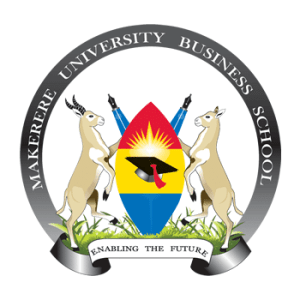 Benefits of consideration
Consideration helps build a quick rapport 
Improves effectiveness of the communication
(Students to brainstorm)

Failure to adhere results in;
Strained relationships
Loss of customers and suppliers due to negative comments
8/14/2024
8
2. Courtesy
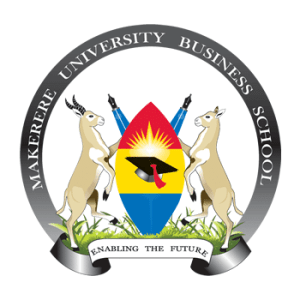 Courteous communication goes beyond being polite or having good manners to having genuine concern and respect for your audience
It is friendly, open and honest communication.
It not only means knowing the receiver’s ideas and thoughts, but also their feelings.
Acknowledge your audience by showing respect, making eye contact and speaking politely. 
 You can engage your audience with relatable humour, levity and stories when appropriate.
8/14/2024
9
How to generate a courteous tone
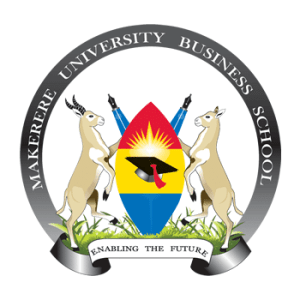 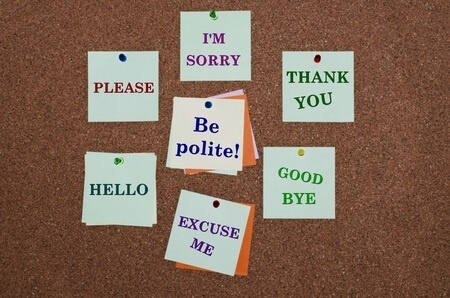 Use key courtesy words such as please, sorry,                                                       excuse me, may I, and thank you among others
Know your audience. 
A good rule of thumb is to treat your clients' time as                              if it is as valuable as your own. 
Give feedback
Answer mail promptly
Use expressions that show respect for the others.                                                       Omit expressions that annoy, distress, or disparage. 
Choose non-discriminatory expressions.
 Use a courteous and sincere tone because it builds                                                   good will and increases the likelihood that your                                                           message will achieve its objective. 
Avoid exaggeration, flattery or lecturing the reader.
8/14/2024
10
Courtesy cont’d
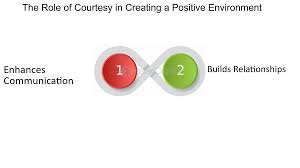 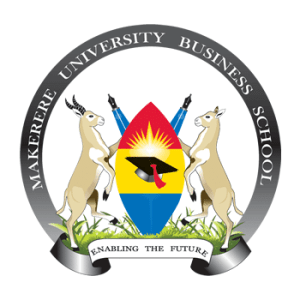 Benefits of courtesy
A courteous message strengthens relations.
 It builds goodwill 
It increases the likelihood that your message                                                  will achieve its objective

Dangers of failure to adhere to courtesy
(by the students)
8/14/2024
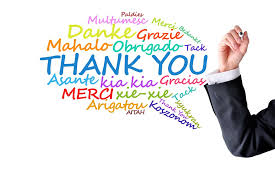 11
3. Completeness
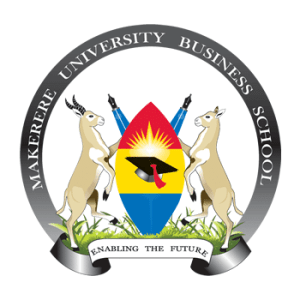 Message should convey all details required by the audience to react as desired.
The sender of the message must take into consideration the receiver’s mindset and convey the message accordingly

A complete communication has the following features: (How to achieve completeness)
Provide all information. ‘What’ questions must be answered for this purpose.(WHO? WHAT? WHEN? WHERE? and WHY? And H )
Answer all questions. (Direct or indirect)
Add something extra when required
8/14/2024
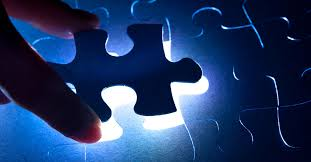 12
Completeness Cont’d…
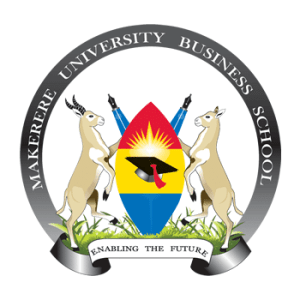 Examples
1. You are a customer, order for goods through a phone call.
2. Asking for direction, first time in office.
3. You are a Manager, invite staff for a meeting to discuss welfare issues.
4. Want to buy a laptop?

Benefits of completeness
Complete Messages are more likely to bring the desired response.
It builds Goodwill. In general “omissions cast suspicions” whether you are answering an inquiry about your product or recommending a former employee to a new job.
Complete messages are likely to avert costly lawsuits.
Motivate and persuade the receiver than a message that is vague or obscure.
8/14/2024
13
4. Conciseness
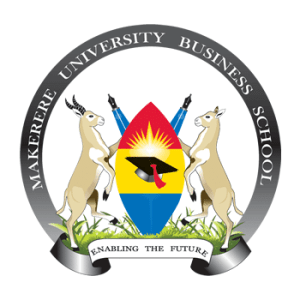 Convey message  in least possible words without forgoing the other C’s of communication
Stick to the point and keep your messages short and simple.
The message should be brief and condensed and should consist of relevant information.
A very important ingredient of effective communication is brevity. 
NB
Conciseness is a prerequisite to effective business communication since all businessmen have  busy schedules.
 It means saying all that needs to be said and no more.
8/14/2024
14
How to achieve
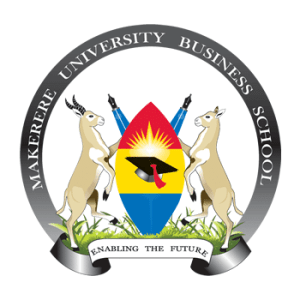 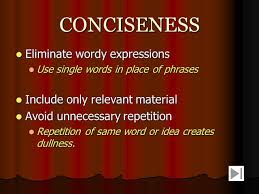 Go straight to the point
Use shorter names after you have mentioned the long one once e.g. Makerere University Business School (MUBS). 
Omit information obvious to the reader. Etc.
8/14/2024
15
Conciseness Cont’d…
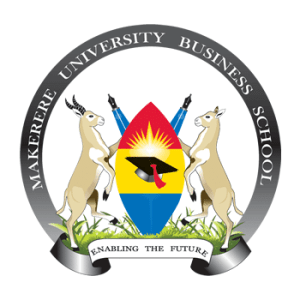 Letter that is not concise

Dear  SARAH,

I wanted to talk about the video editing ideas we sort of planned out the other day. Don’t you think it would make a lot of sense to also add additional elements to the videos? I mean, I think that would sort of improve the quality of the videos as well as have a stronger impact on the client’s message.

For instance, we could add a dissolve transition to each movie, which would then give it a seamless flow. This would then make the video cleaner and be more appealing in the minds of the people. The impact would just be a lot greater. This makes a lot more sense according to me.

What do you think?

Regards

Aaron
8/14/2024
16
Conciseness Cont’d…
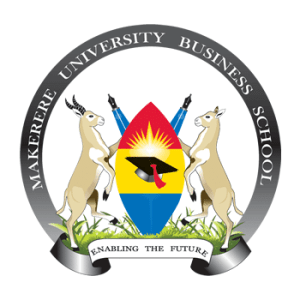 A Concise Letter.#
Dear SARA:
I wanted to discuss the video editing ideas we planned out yesterday. It would be better to add additional elements to the video in order to have a stronger impact on the client’s message.

A dissolve transition would give a seamless flow to each movie and make the videos cleaner and appealing in the minds of the target audience.

What do you think?

Regards
Aaron

Benefits of conciseness ???
Dangers of failure to adhere to conciseness ???
8/14/2024
17
5. Concreteness
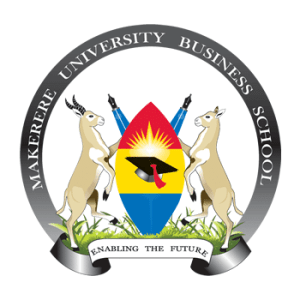 It means that a message is definite, specific, and vivid rather than general or vague. 
Be particular and clear rather than fuzzy and general
Vividness of expressions is very much required while transmitting information to the others. 
Abstractions or abstract statements can cloud the mind of the sender
NB:
It strengthens the confidence 
Concrete messages are not misinterpreted
Misunderstanding of words creates problems for both parties (sender and receiver).
8/14/2024
18
Concreteness  Cont’d…
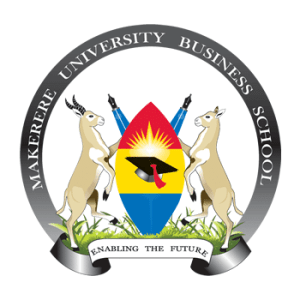 How to achieve concreteness
Use facts and figures instead of generic or irrelevant information
Whenever possible, use exact words and figures rather than general words, as general words may have meanings for the sender different from those of the receiver of the communication.
Strong verbs in the active voice help make sentences definite. Concrete rather than abstract nouns and well-chosen modifiers can make messages vivid and forceful.
Choose vivid image-building words.
Examples to indicate the need for concreteness 
Marketing or advertising campaigns.
8/14/2024
19
Concreteness  Cont’d…
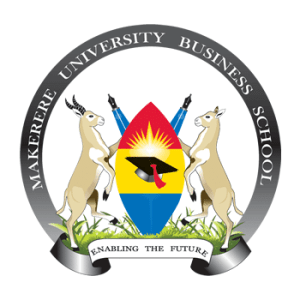 Benefits of concreteness
Your reader knows exactly what is required or desired.

The reader interprets the message in the way you intend.

Concrete messages help make everything certain and definite, so they promote the communication by sparing the sender further explanations and the receiver repeated questions about the same message etc.

Dangers of not adhering to clarity (Students)
8/14/2024
20
6. Clarity
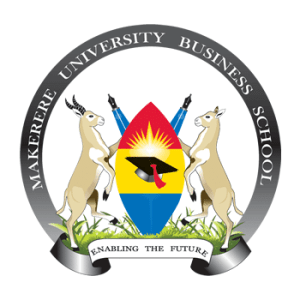 The message should be easy to understand.
Getting the meaning from your head accurately to the reader is the purpose of clarity

Clarity in communication means to minimize the quantity of ideas in each sentence, use exact, suitable and simple words and construct effective sentences and paragraphs.

Effective communication depends on the choice of right words, simple and precise terminology to express ideas. 

This choice is based on the recipient’s knowledge level and understanding of the issue at hand.
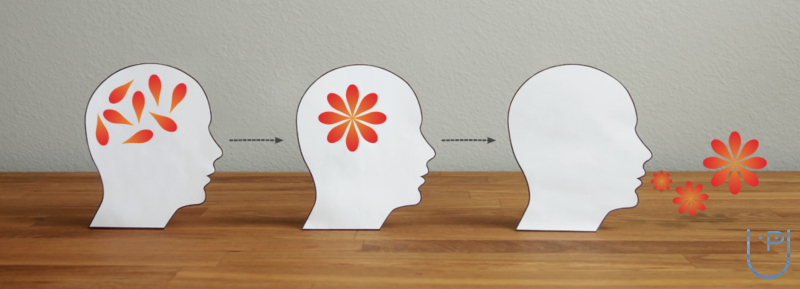 8/14/2024
21
Clarity Cont’d…
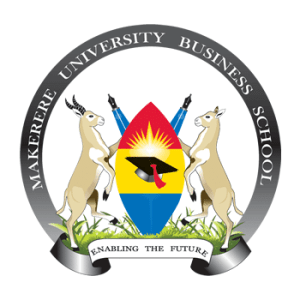 The message must be so clear that even the dullest man in the world should readily understand it.
 In oral messages
Speak slowly and clearly, neutralize accent; that is avoiding mother tongue influence.
It is important to find out the correct pronunciation of different words and work on accent neutralization.
 In case of written messages 
One must follow the rule, ‘one paragraph-one idea.’ This will ensure a natural and logical progression between the paragraphs.
8/14/2024
22
Clarity Cont’d…
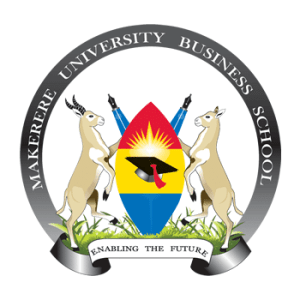 Important characteristics to consider are;
Length: Generally, short sentences are preferred. 

Unity: unity means that you have one main idea and any other ideas in the sentence must be closely related to it. 

Coherence: in a coherent sentence the words are correctly arranged so that the ideas clearly express the intended meaning.
 
Emphasis: the quality that gives force to important parts of sentences and paragraphs is emphasis.
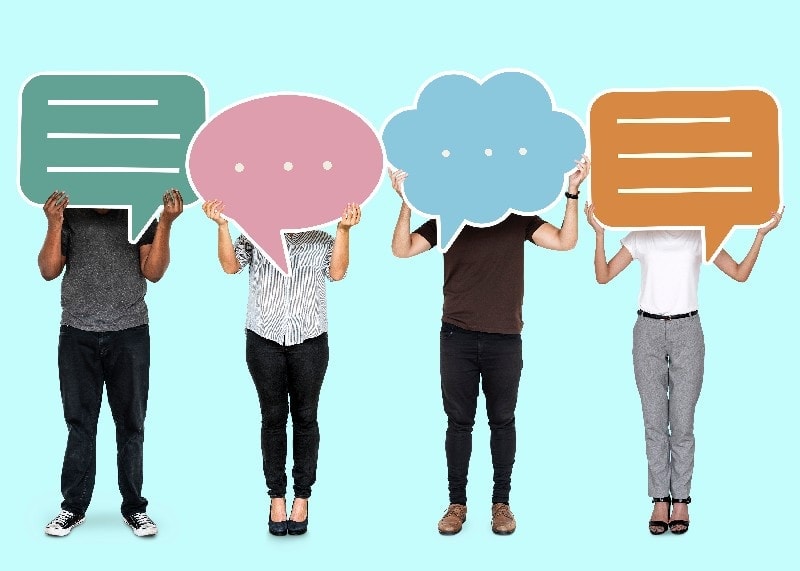 8/14/2024
23
Clarity Cont’d…
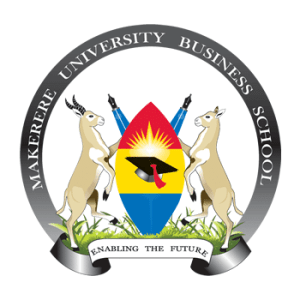 How to achieve clarity
You should always choose precise words rather longer statements.
Always choose familiar and easy to understand words.
Construct effective sentences and paragraphs. 
Proper punctuation makes the writing clear.
Avoid usage of cliché
Use the right level of language
Do not use acronyms and jargons 
Check the Accuracy of facts, figures and Words

Benefits  of clarity(students)
Dangers of not adhering to clarity(students)
8/14/2024
24
7. Correctness
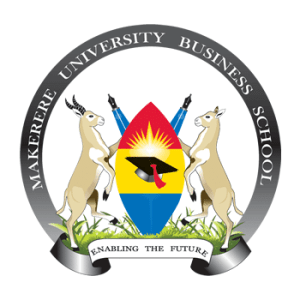 The message should be free from any error
Correctness is the sum of all the principles of communication. The message sent has to be correct in all respects.
NB:
The understanding of your audience is directly proportional to the correctness of your ideas.
The intended message should be correct in various ways
8/14/2024
25
How to ensure correctness
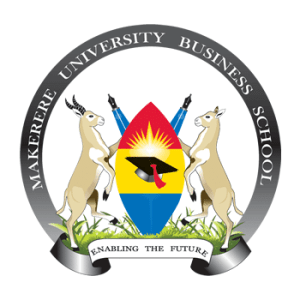 Ensure proper grammar, punctuation, spelling and paragraphing. Incorrect language spoils the message and distracts the reader. 
In appearance and form of layout- Poor & untidy layout, uneven space, tone and style of expression create a poor impression.
the use of an appropriate level of language (formal, informal, substandard)
the employment of acceptable writing mechanics and usage practices
the accuracy of thoughts, figures, and words.

Benefits  of correctness (students)
Dangers of not adhering to correctness (students)
8/14/2024
26
Grammatical Structures
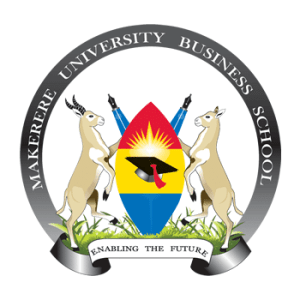 Grammar is the study of how words come together to form sentences. English words form various parts of a speech.

Parts of  speech
Pronoun: A word used in place of a noun. e.g. them, they, him, her, she 
Adverb: modifies a verb, an adjective or another adverb. Deals with the when, where, how or to what extent. e.g. now, there, fast, fully, very, too, often
Verb: A word that expresses action or state of being e.g. is, was, look, sit, read, should
Preposition: It shows the relationship between a noun or pronoun with another word in the sentence e.g. with, from, to, for, on. (I put the book on the table)
8/14/2024
27
Cont’d…
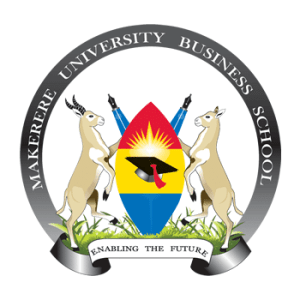 Adjective: Modifies or describes a noun or pronoun. They answer the questions what number? What kind? And which one? e.g. a Dozen eggs, a tall boy, the first lecture, frequent interruptions
Noun: Names people, places, things, ideas (Jackie, classroom, marker, concentration. Used with a, an or the in front of the word.
Conjunctions: Joins words or groups of words. e.g. and, or, but
Interjections express strong emotions and are used mostly in oral communication. E.g. Wow! Oh! Alas! Ouch! Oops!
Articles and Determiners: Words that come at the beginning of a noun phrase. Examples of articles: a, an, the while examples of determiners include: these, that, those, enough, much, few, etc

NB: The different parts of speech are used in sentence construction. When used appropriately, communication is effective.
8/14/2024
28
Exercise on Parts of a Speech
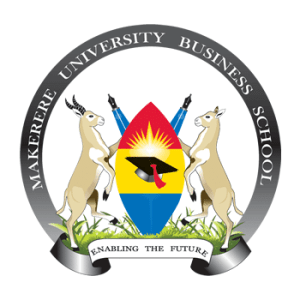 The young girl brought me a very long letter from the Teacher, and then she quickly disappeared. Oh my!

Questions
Identify the various parts of the speech
Determine the role each part of the speech plays in this sentence
8/14/2024
29
Sentence Construction
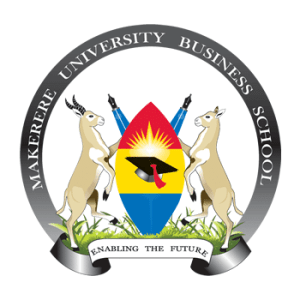 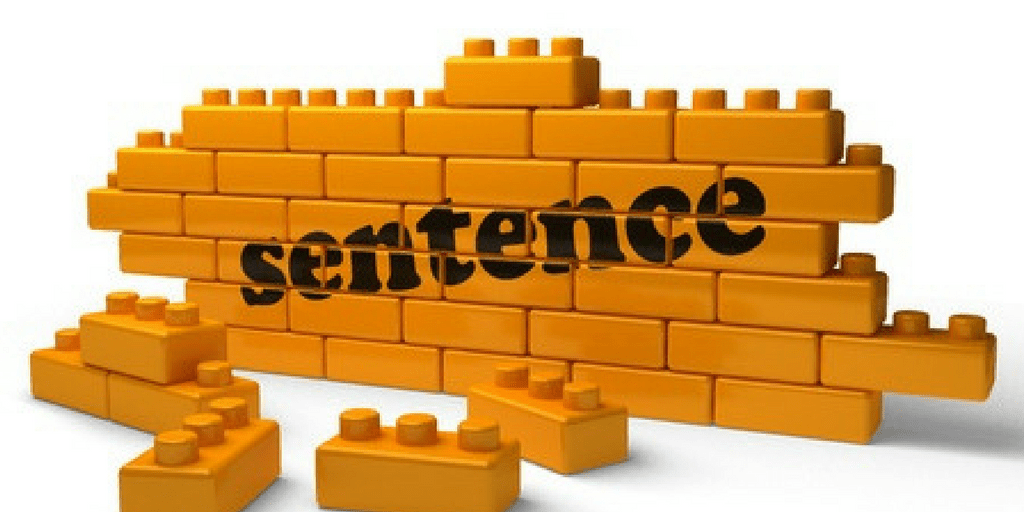 A sentence is a group of words with meaning
To have meaning, it should contain a subject and predicate.
Subject is a word that does something, has something done to it or is identified or described while a predicate is a word that tells what the subject does, what is done to it or how it is identified or described.
Example: color blue favorite is my’  Vs ‘My favorite color is blue’
8/14/2024
30
Sentence Construction
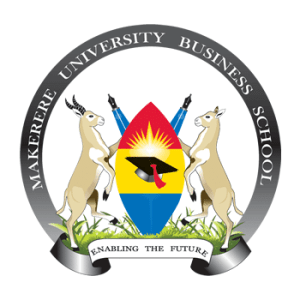 Types of sentences	
1. Assertive or declarative sentence (a statement) 
 States, asserts, or declares a fact, opinion or idea. 
Such sentences are simple statements. 
Followed by a period (.).
Example: Jan is a student. She lives in a big city. 

2. Imperative sentence (a command) 
Gives a command or a request or expresses a wish. 
Do not have a subject as you is the implied subject.
 Usually followed by a period (.). 
Very strong commands may be followed by an exclamation point (!). 
Examples: Go to your room. Stop! (An order)
8/14/2024
31
Sentence Construction
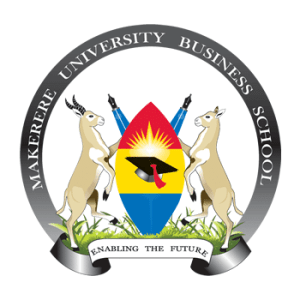 3. Interrogative sentence (a question) 
   Such sentences ask a question. 
   Followed by a question mark (?).
Examples: Have you ever seen a flying fish?  Would you like another piece of pie?
 4. Exclamatory sentence (an exclamation) 
Expresses sudden and strong feeling, such as surprise, wonder, pity, sympathy, happiness, or gratitude. 
Always ends with an exclamation point.
Examples: That sounds incredible! I can’t believe that you didn’t show up!
8/14/2024
32
Sentence Errors to avoid
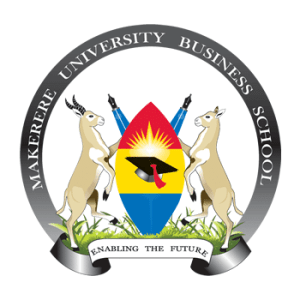 Avoid fragments of sentences. It should be complete. (The students all busy with their books Vs. The students were all busy with their books). 
Avoid run on sentences. (Jayson is a fast worker he is not very accurate. Vs. Jayson is a fast worker but he is not very accurate). 
It should be of a reasonable length. Avoid too long sentences especially if it can be broken into a number of them. 
Example: I fell sick last week that is why I could not make it for the appointment and in any case I believe you could not make it too since it was raining cats and dogs hence not conducive weather to go out. Vs. 
I fell sick last week that is why I could not make it for the appointment. In any case I believe you could not make it too, since it was raining cats and dogs hence not conducive weather to go out).
8/14/2024
33
Other Areas to Pay Attention to:
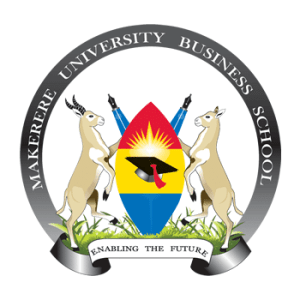 Punctuation: Serves as a road map to guide the reader through the message pointing out: what is important (Italics); subordinate (commas); quoted or needs special attention (quotation marks); explained further or after salutation (colon) 
It aids in comprehension since it impacts on the meaning of the sentence
Proper use of Pronouns (I Vs Me, They Vs Them 
Contractions and Possessive Pronouns (You’re vs Your, It’s vs its
Tenses; Present, Past, Future
Capitalization
Use the right Level of Language Proper Use of Confusing Words (a vs an, accept vs except, anxious vs eager, saloon vs salon)
Punctuation
8/14/2024
34
Formal Work Place Vocabulary
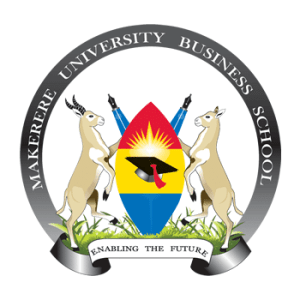 It is a personal initiative to build your vocabulary. 
It is important to own/have an electronic dictionary and learn at least a word each day and ensure that you utilize it in your day to day communication. 
However, for business purposes learn what vocabulary should be used in official circumstances.

Exercise
Demonstrate the following workplace scenarios using appropriate vocabulary. Randomly students will be picked to present during class using role plays 
Formally greet
introduce yourself
welcome visitors 
ask for help
show appreciation and others 
Meeting someone you do not know etc
8/14/2024
35
References
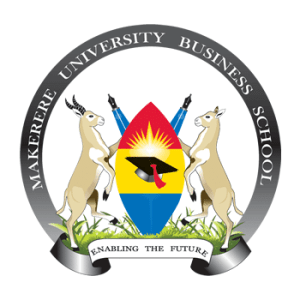 https://www.youtube.com/watch?v=7JZ1v-VwTXg
https://www.youtube.com/watch?v=-Xl94nEJWaw
Krishna, D. K. (2018). Decoding 7cs in effective communication. International Journal Of Communication, 28(1-2), 37-46.
https://youtu.be/MpiIsKakX1g?si=Gpo2tkec2Fd47ZDZ
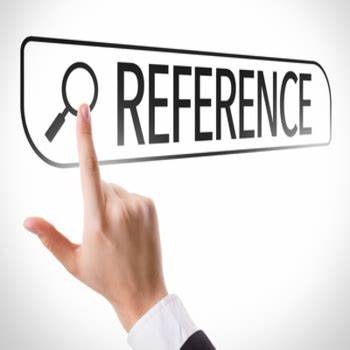 8/14/2024
36
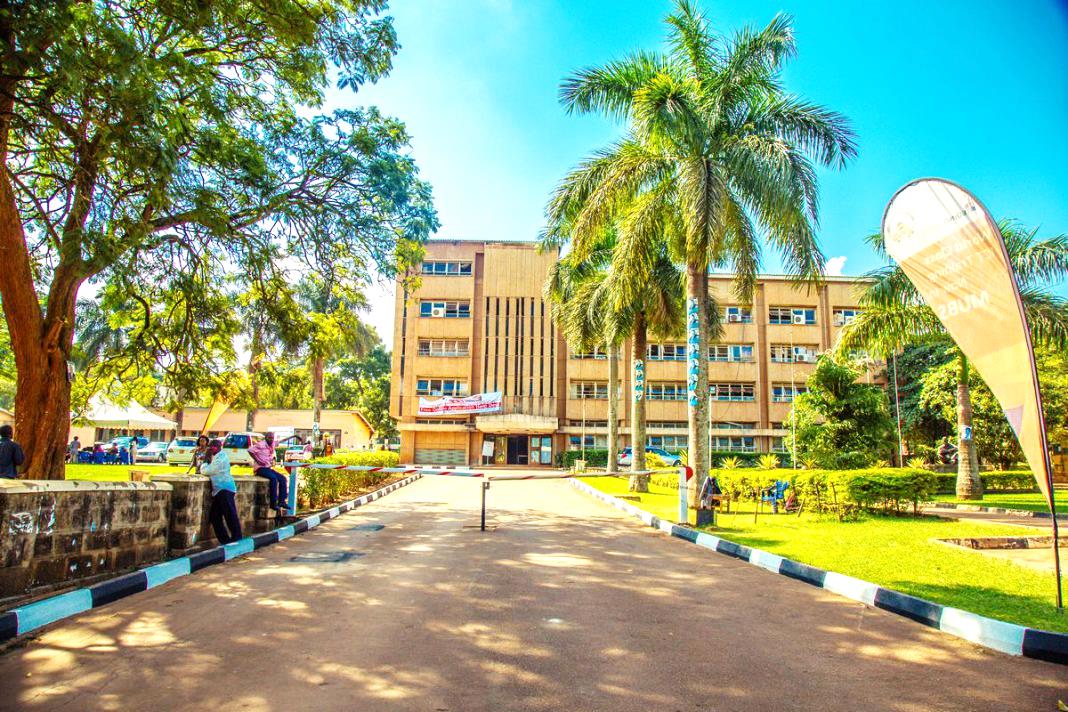 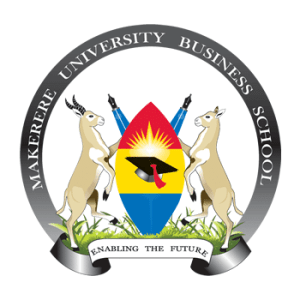 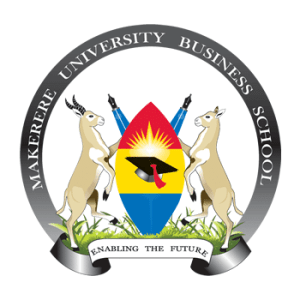 Thank you for being a great audience
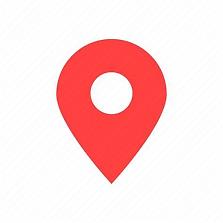 Address
Main building , first floor Room 1.0
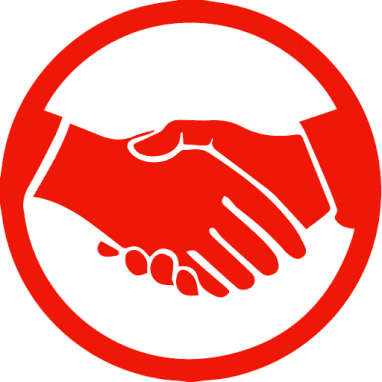 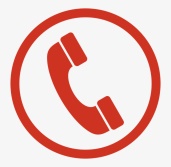 Contacts
Facilitator: 	
Team Leader: +256-772-156-003
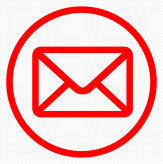 Email
hodcommunication@mubs.ac.ug/ jodiya@mubs.ac.ug
©2024    - FACULTY OF BUSINESS ADMINISTRATION, Department of Communication